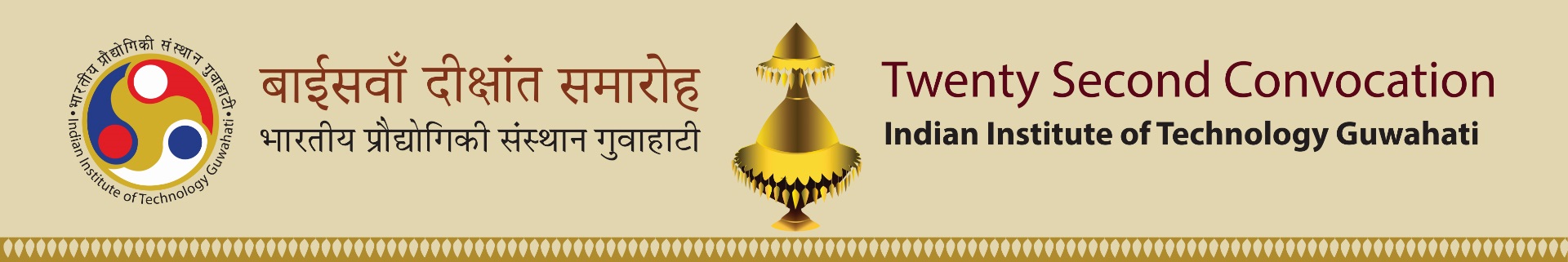 Head Of the Department
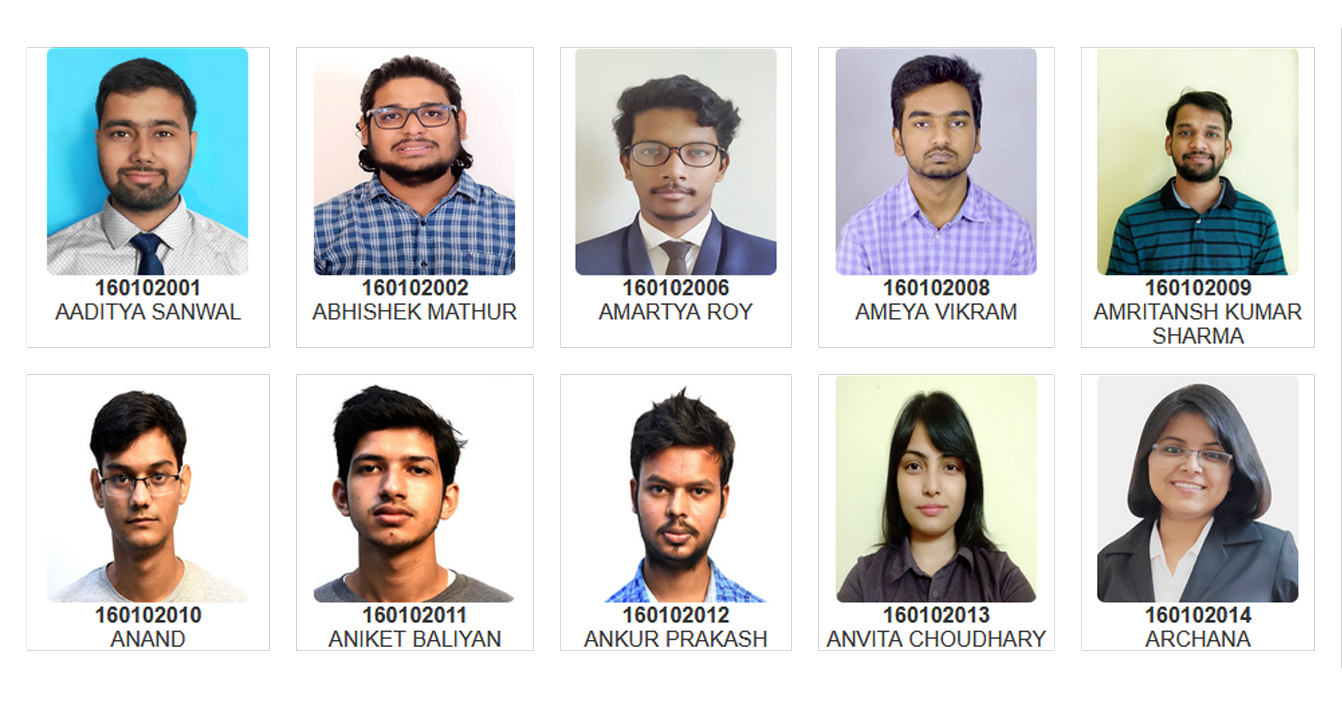 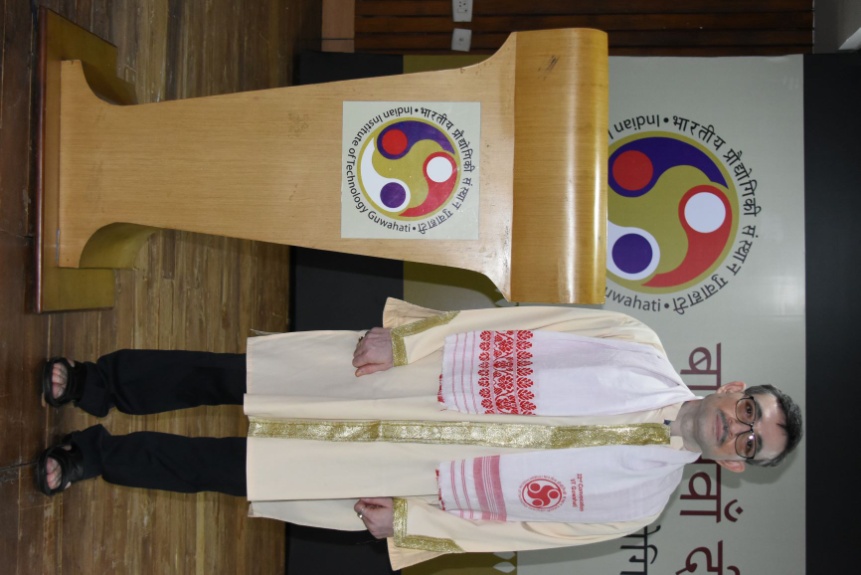 Prof. Rohit Sinha
B.Tech. (Department of Electronics and Communication Engineering)
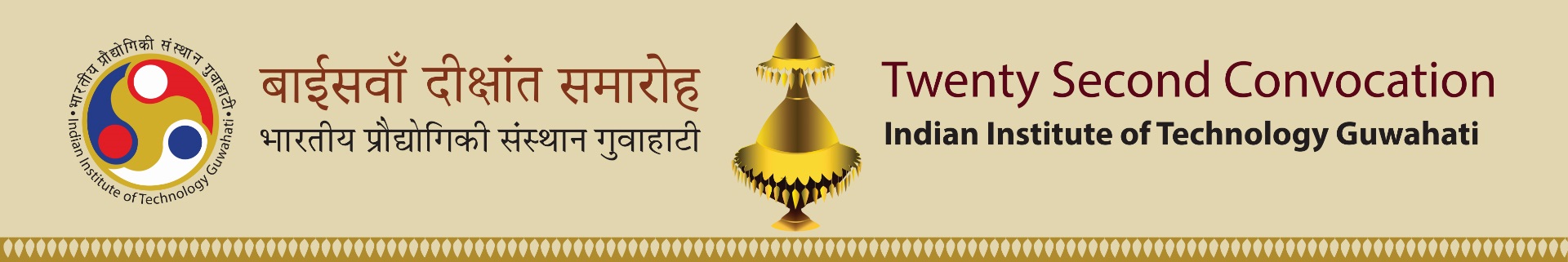 Head Of the Department
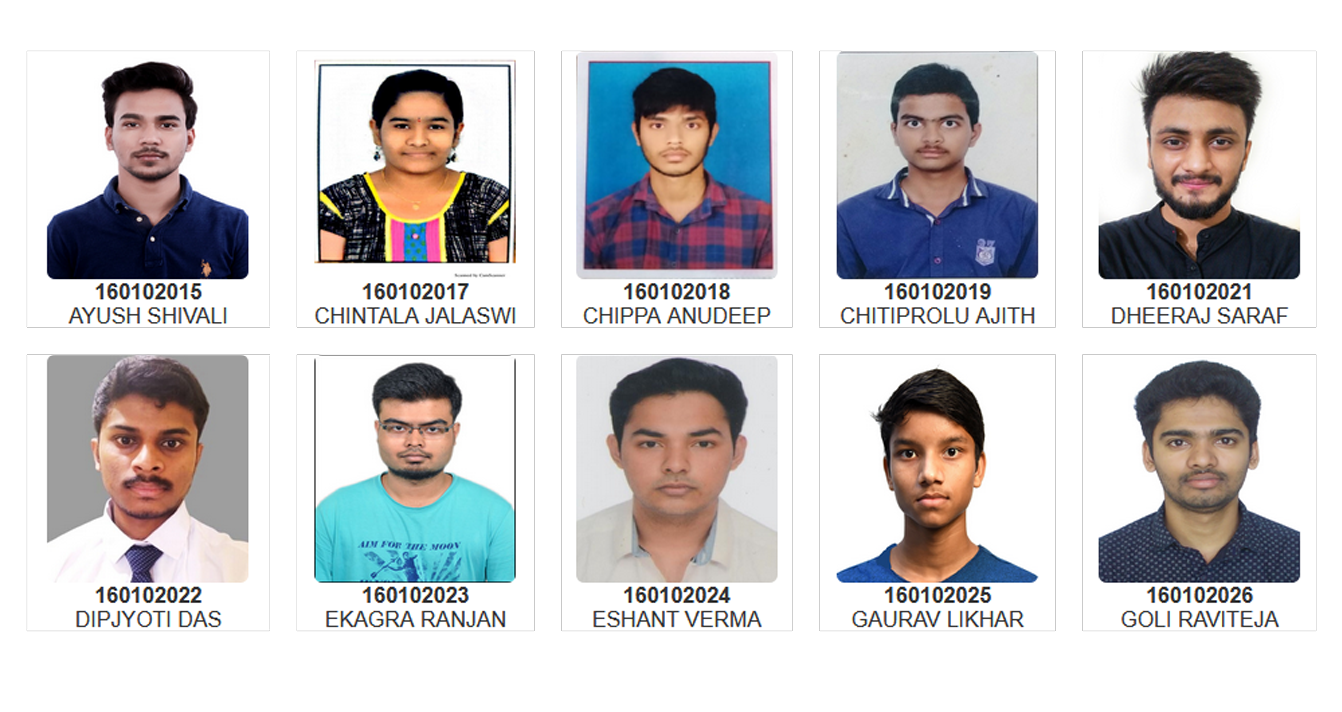 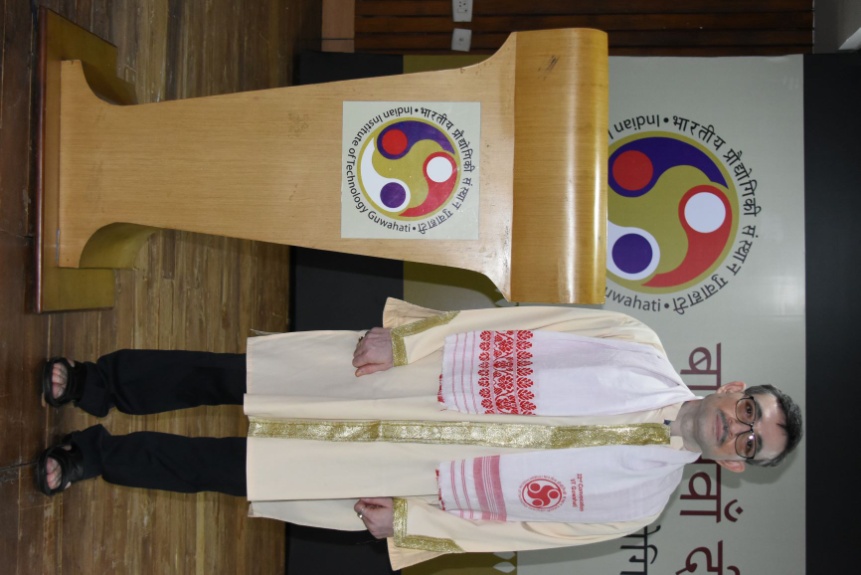 Prof. Rohit Sinha
B.Tech. (Department of Electronics and Communication Engineering)
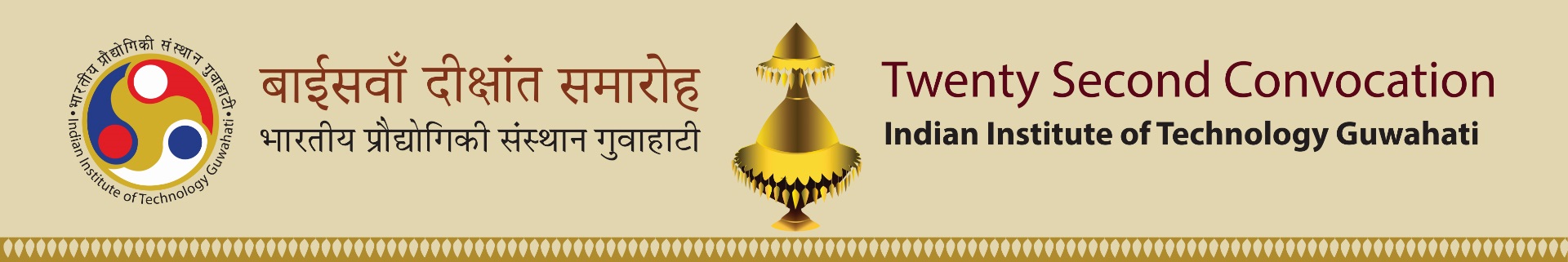 Head Of the Department
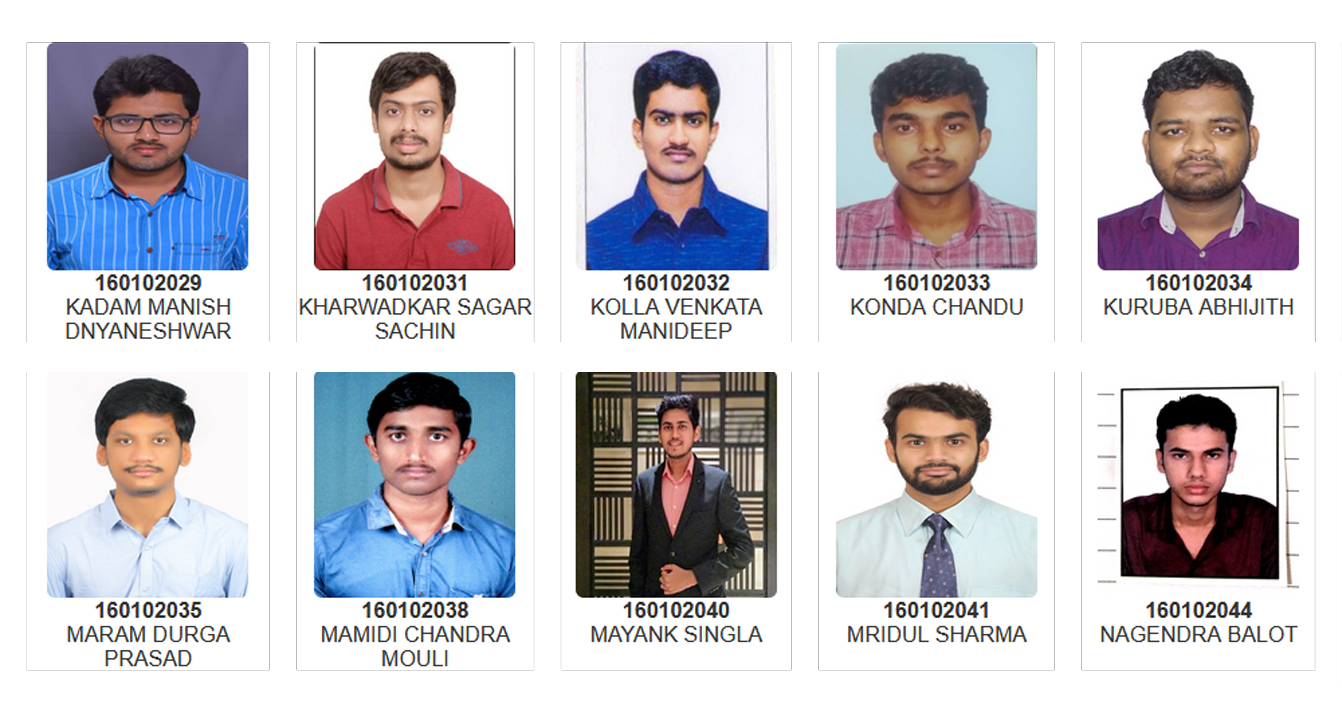 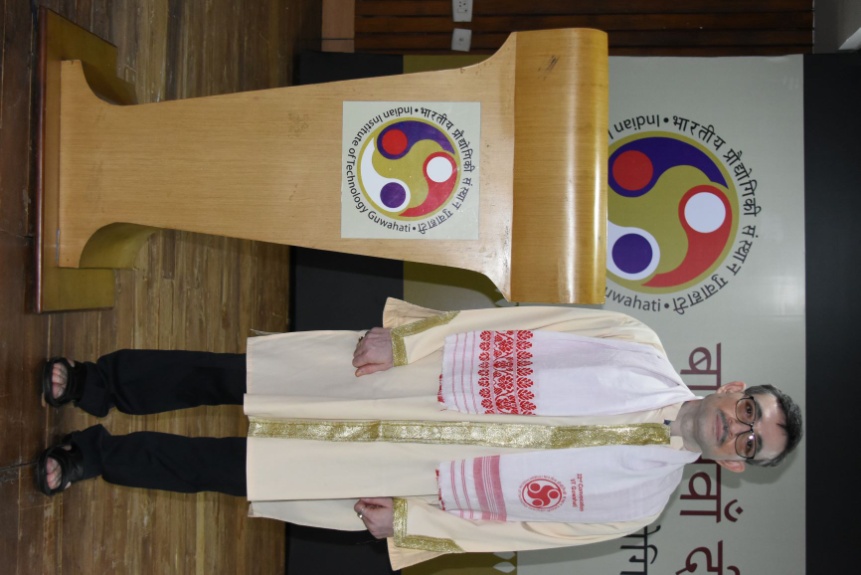 Prof. Rohit Sinha
B.Tech. (Department of Electronics and Communication Engineering)
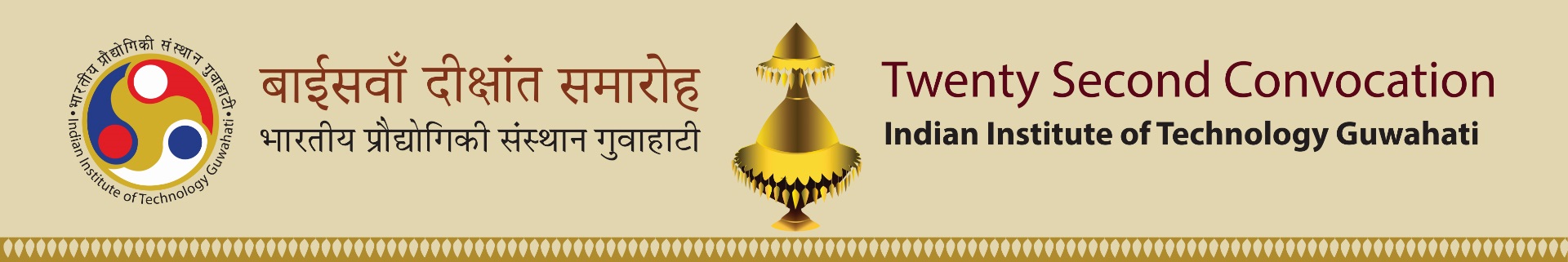 Head Of the Department
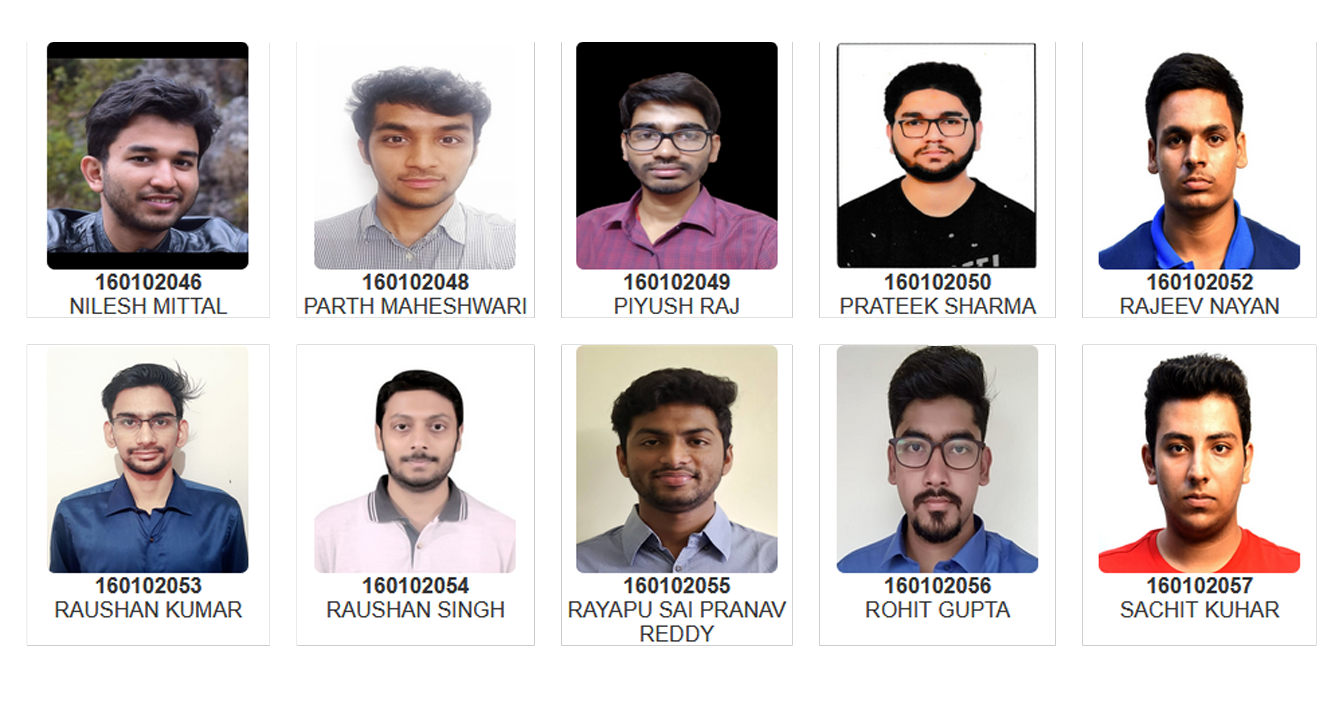 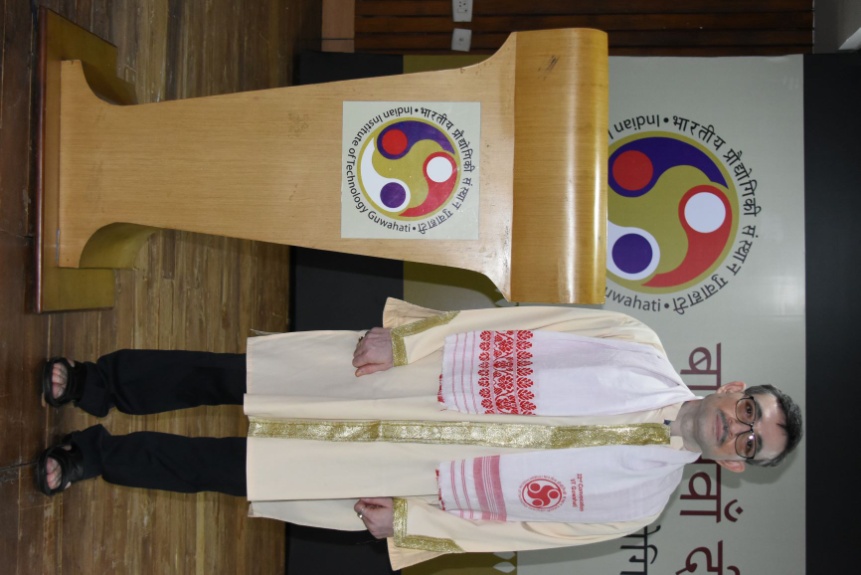 Prof. Rohit Sinha
B.Tech. (Department of Electronics and Communication Engineering)
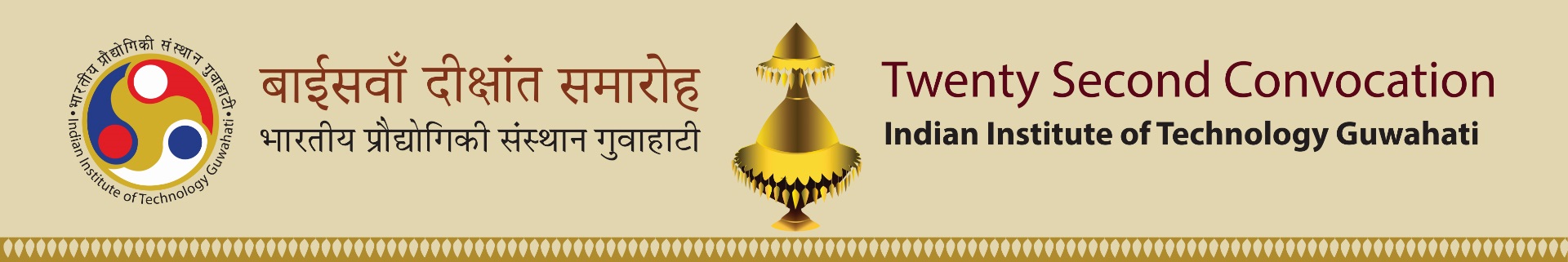 Head Of the Department
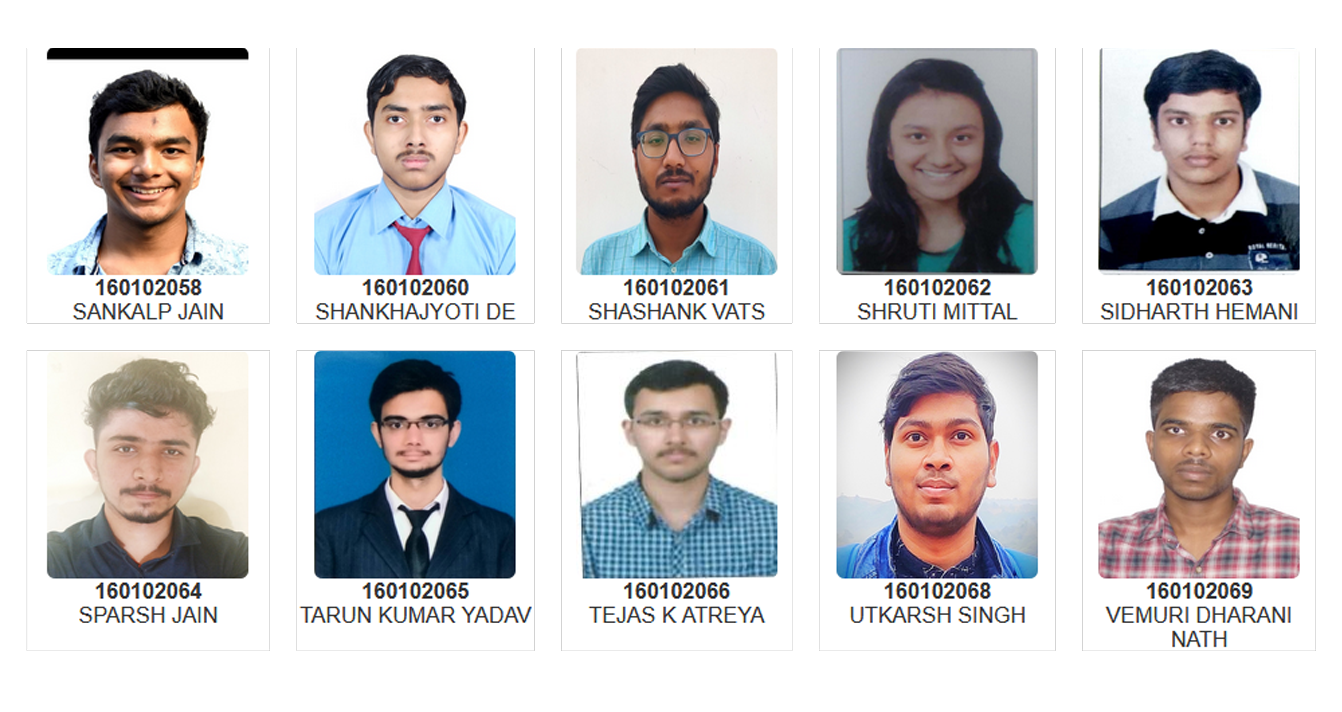 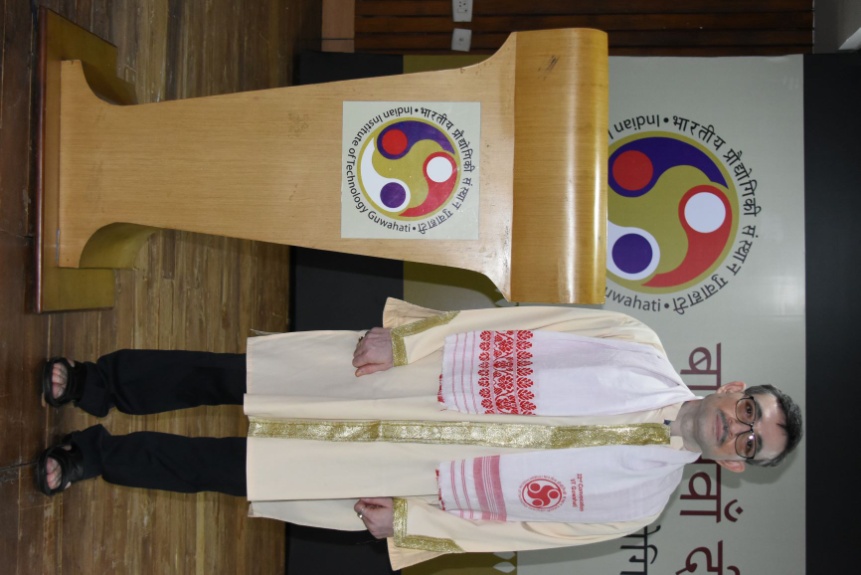 Prof. Rohit Sinha
B.Tech. (Department of Electronics and Communication Engineering)
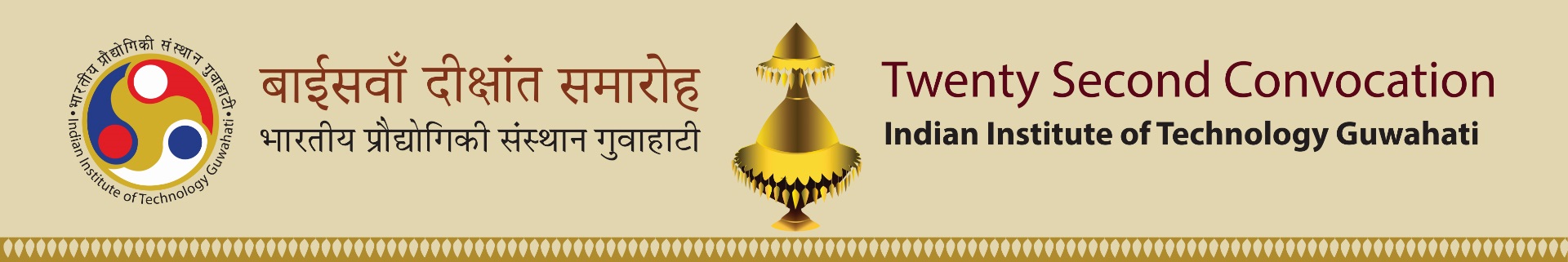 Head Of the Department
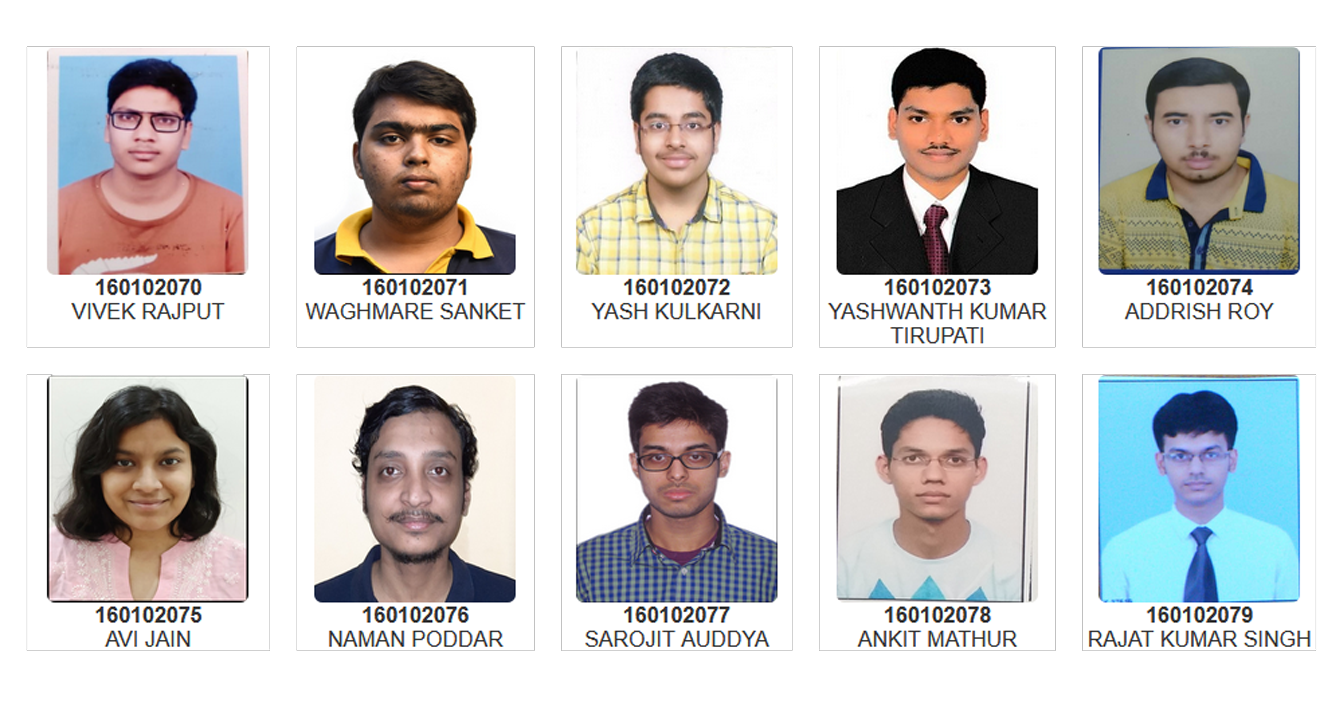 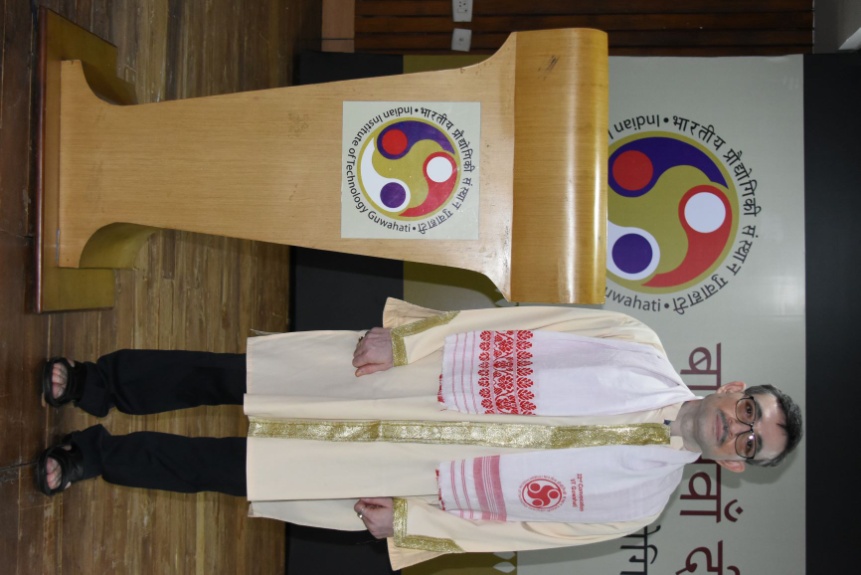 Prof. Rohit Sinha
B.Tech. (Department of Electronics and Communication Engineering)
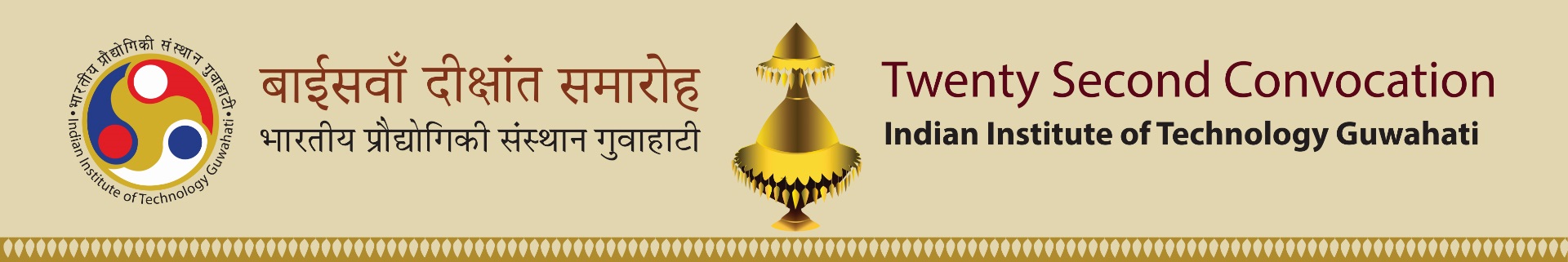 Head Of the Department
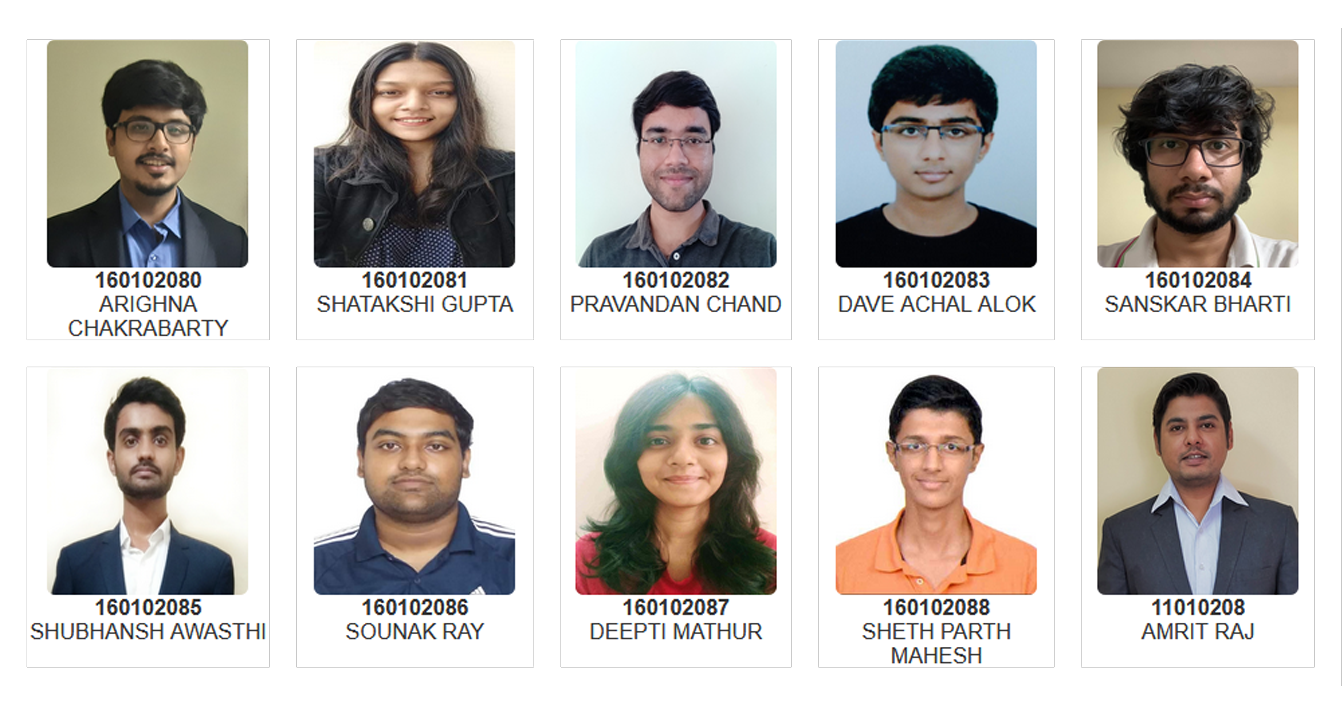 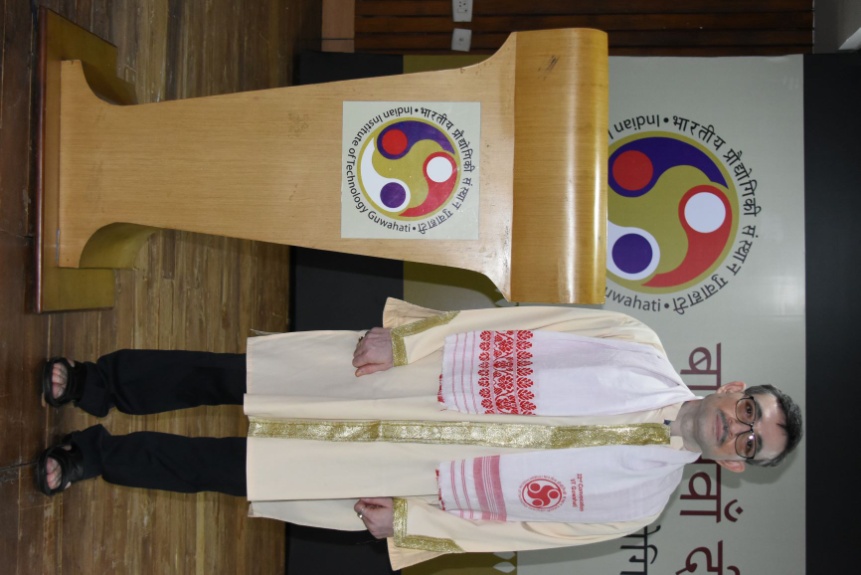 Prof. Rohit Sinha
B.Tech. (Department of Electronics and Communication Engineering)
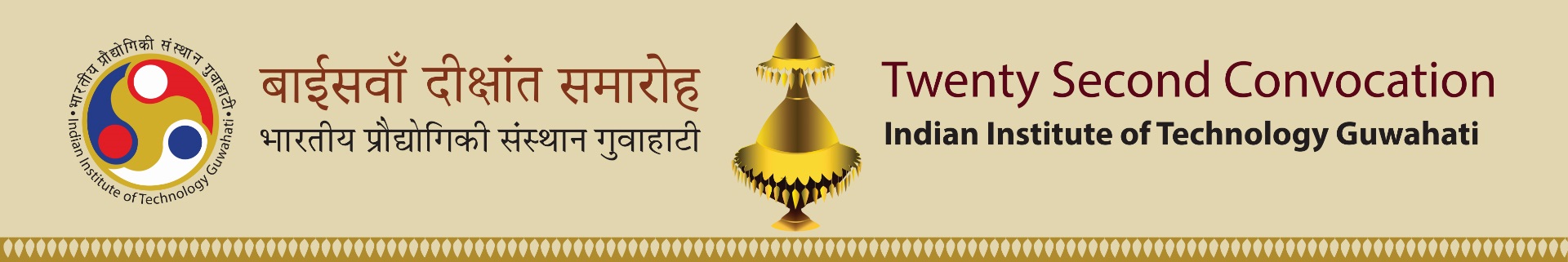 Head Of the Department
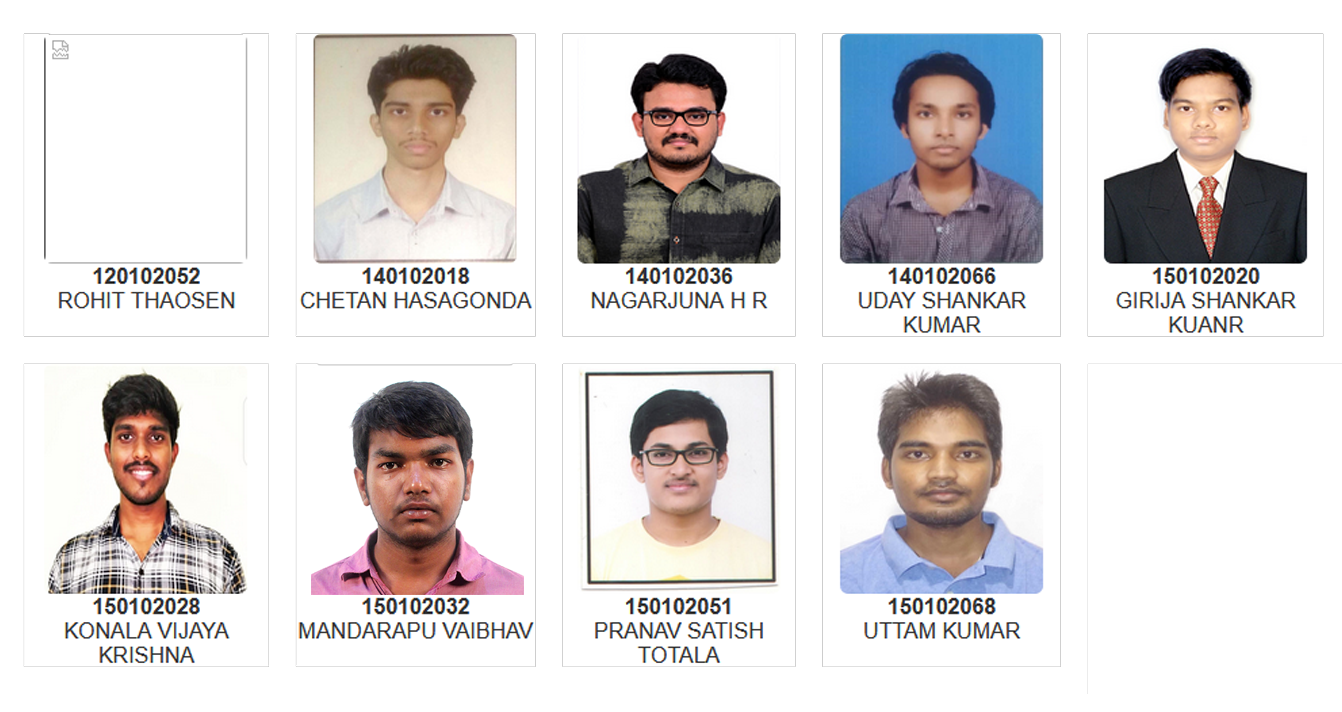 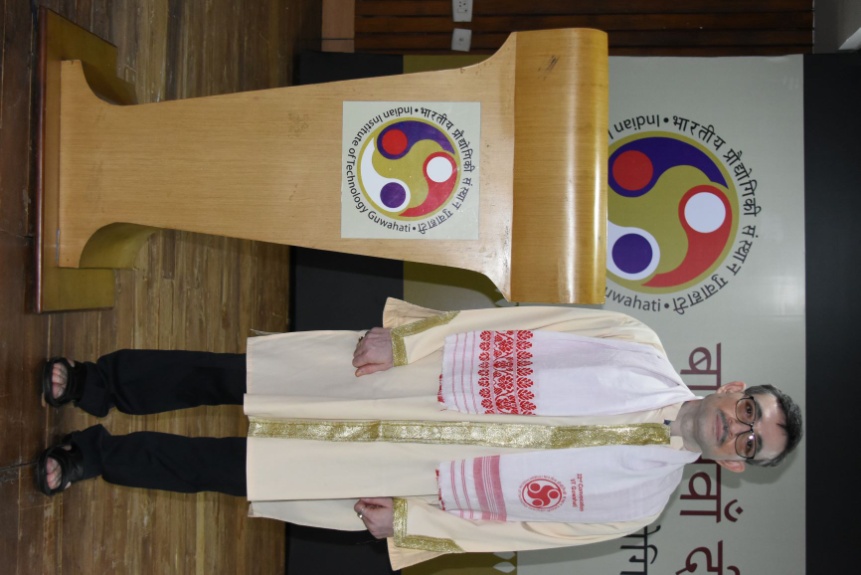 Prof. Rohit Sinha
B.Tech. (Department of Electronics and Communication Engineering)